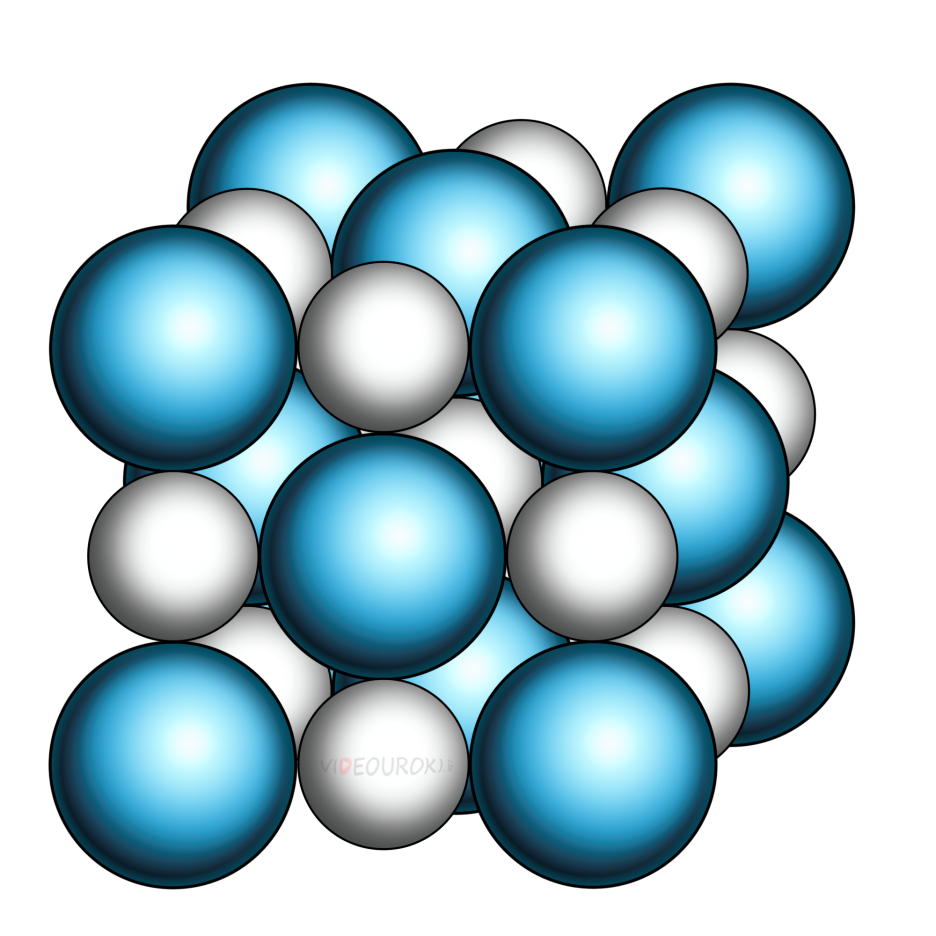 Силы взаимодействия молекул. Строение тел
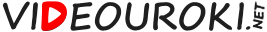 Частицы внутри тел постоянно взаимодействуют друг с другом!
Между частицами существуют силы притяжения и силы отталкивания.
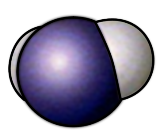 Силы притяжения преобладают на больших расстояниях, а на расстояниях, сравнимых с размерами молекул преобладают силы отталкивания.
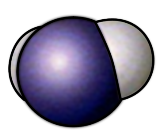 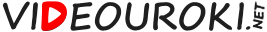 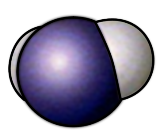 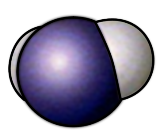 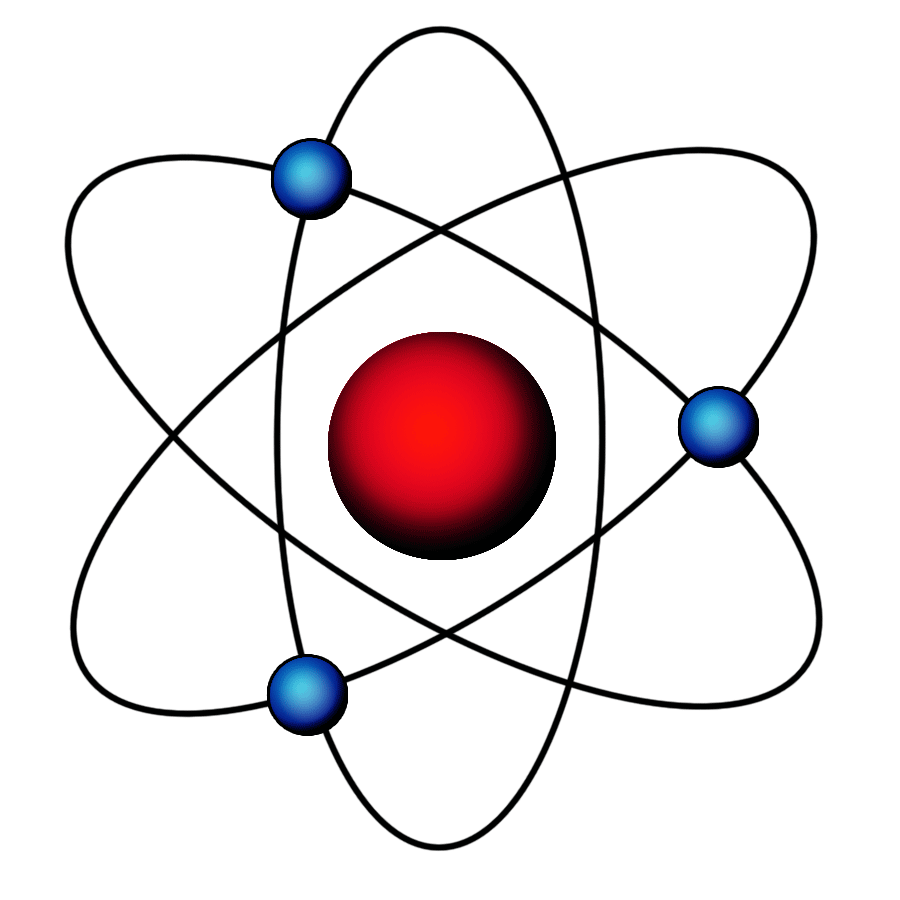 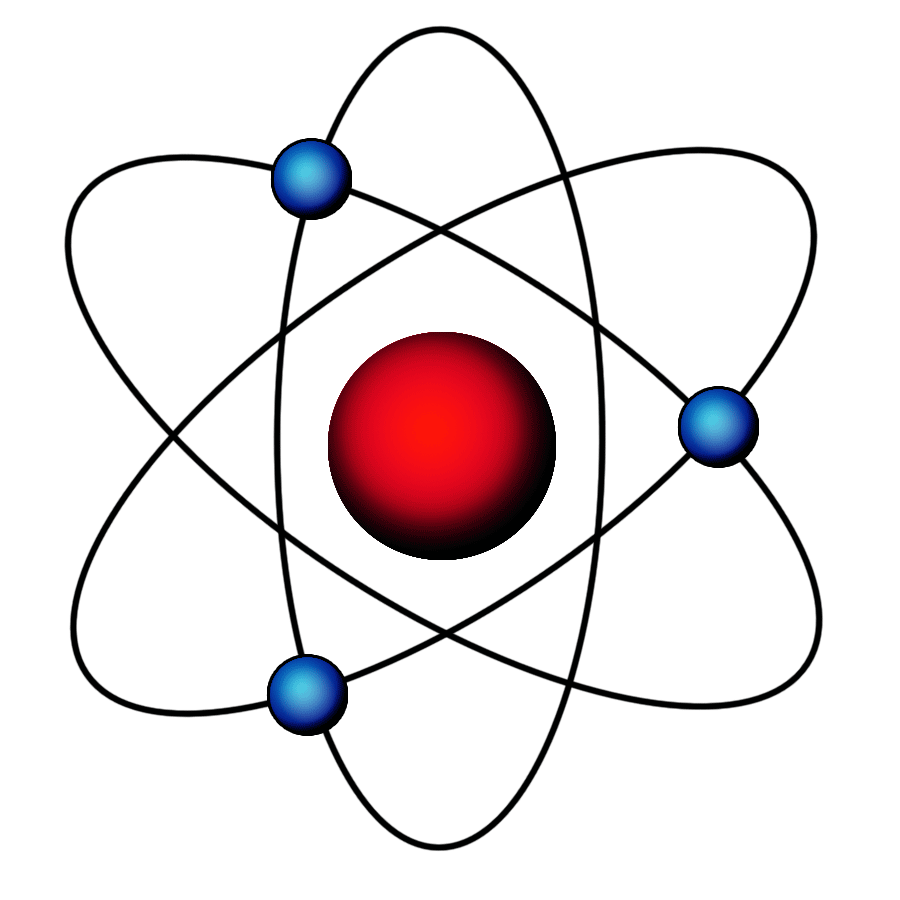 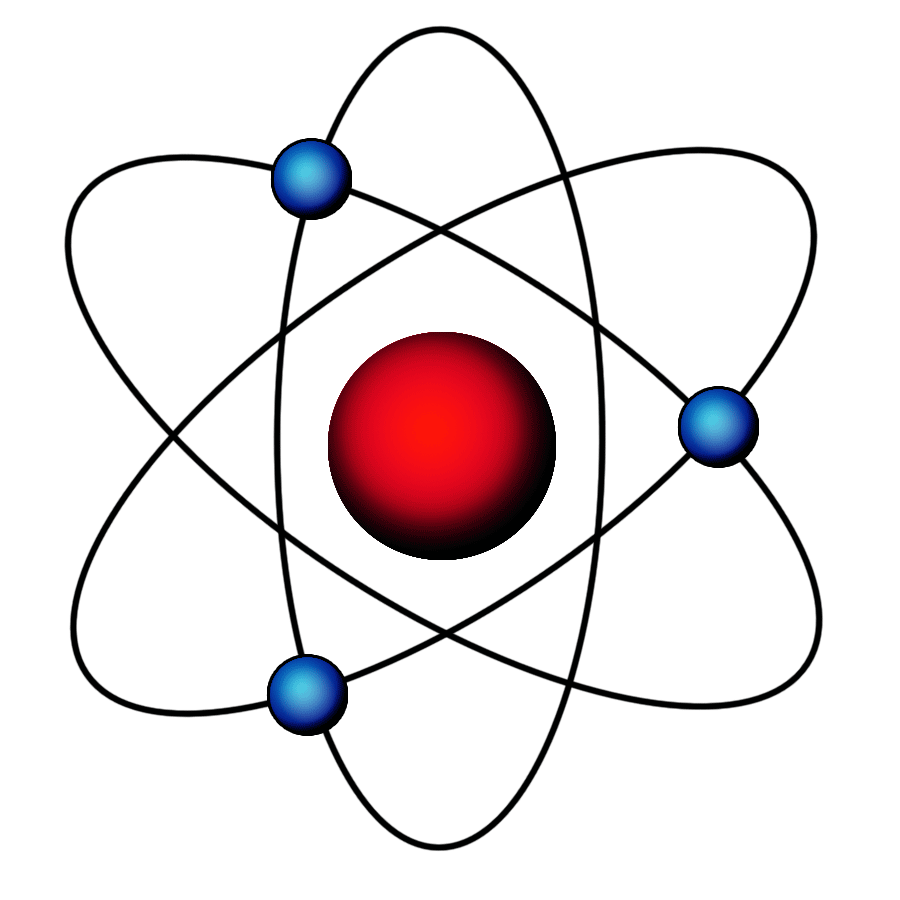 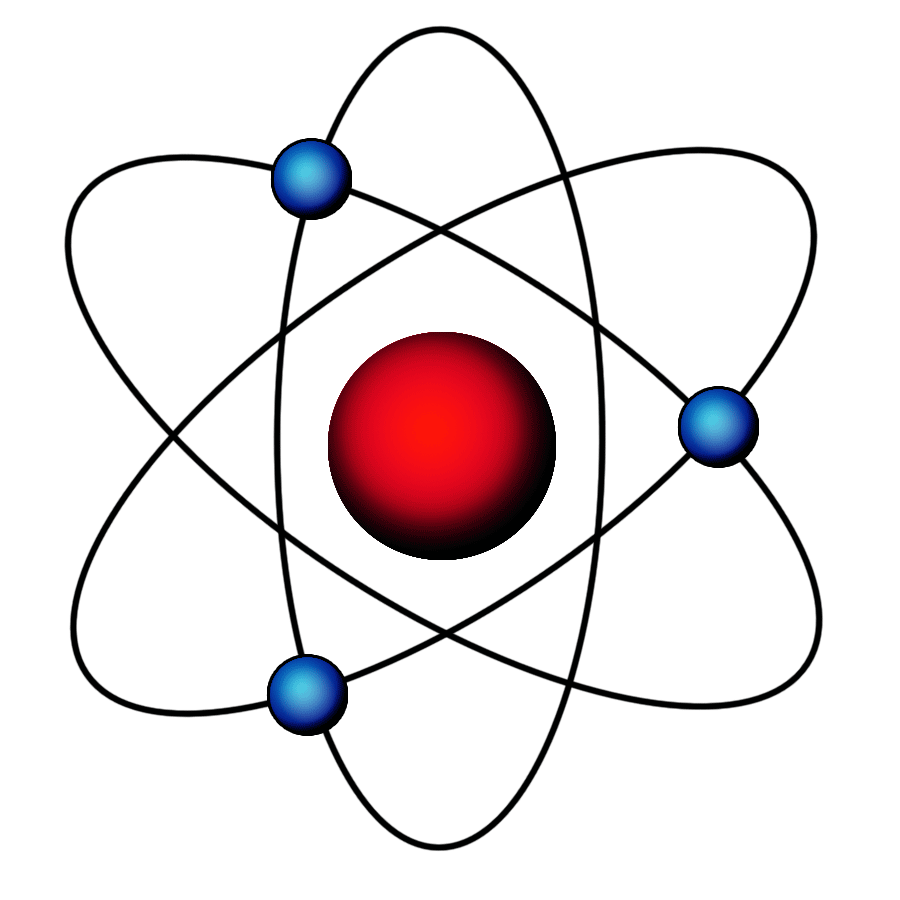 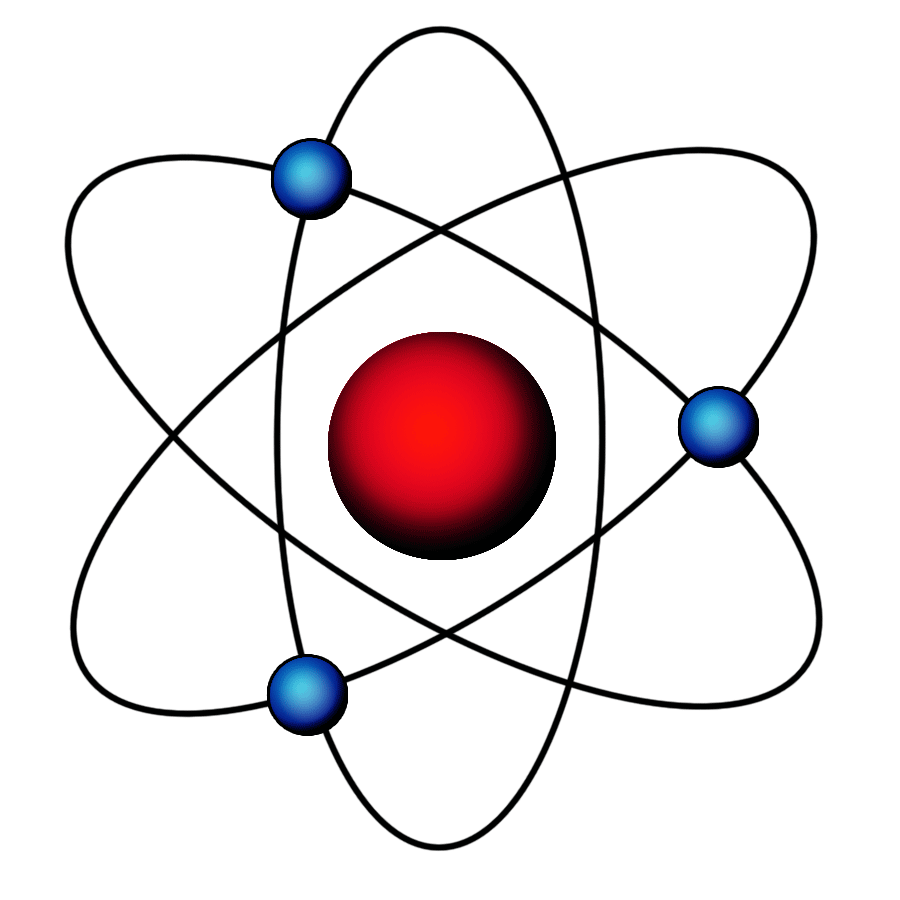 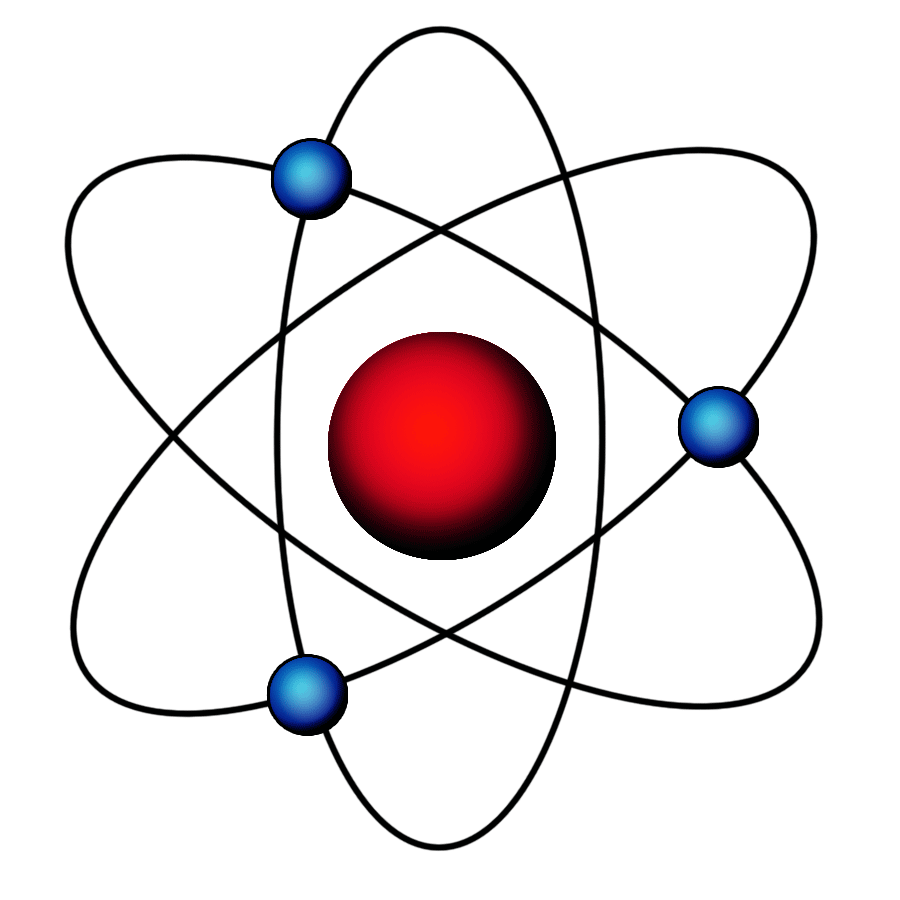 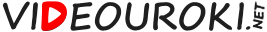 График зависимости силы взаимодействия между молекулами от расстояния
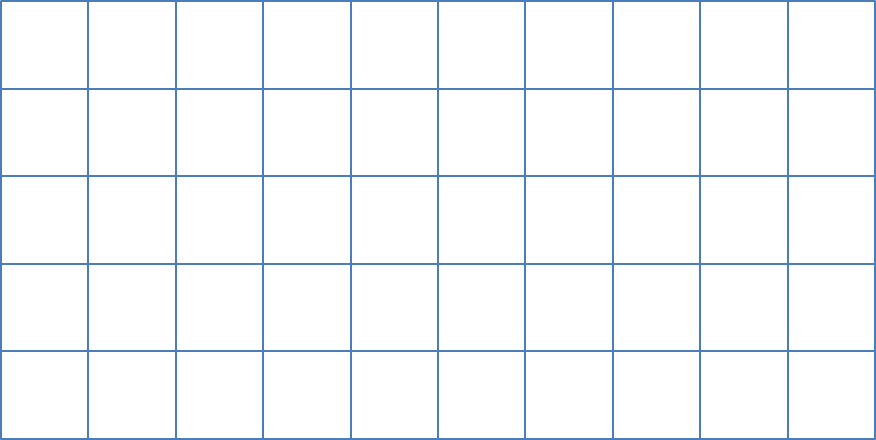 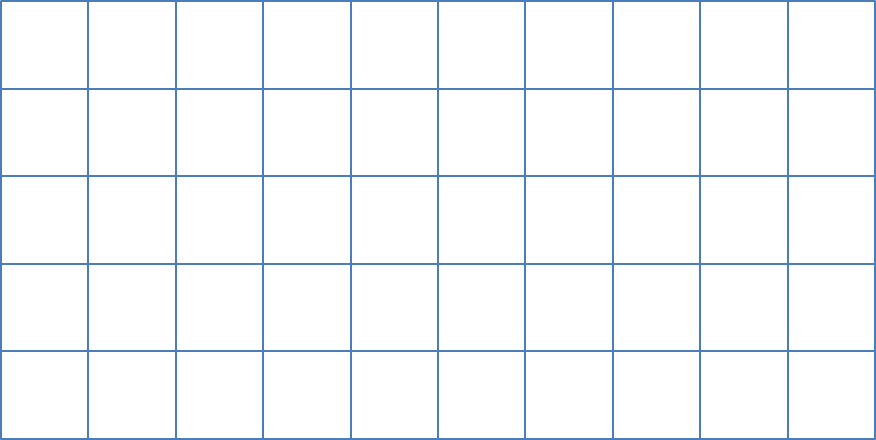 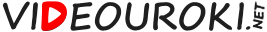 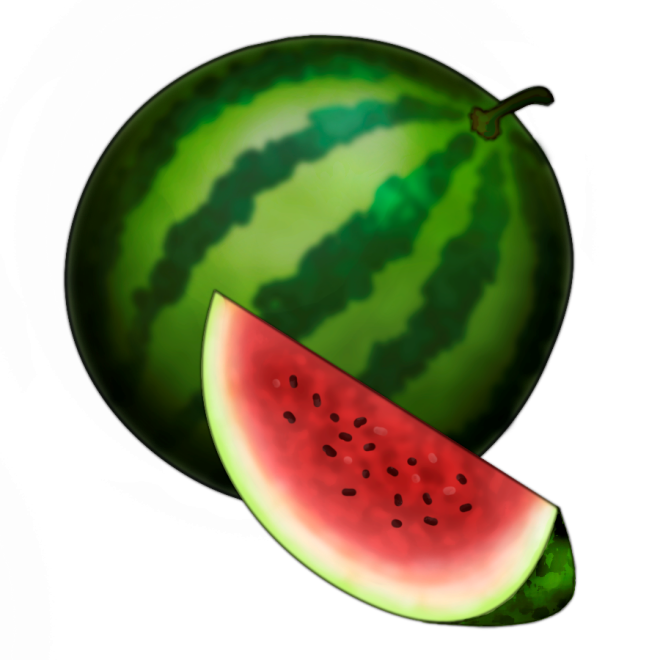 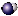 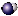 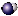 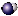 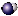 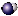 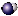 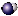 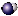 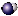 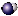 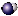 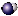 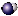 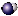 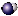 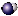 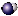 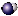 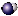 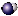 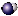 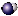 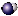 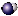 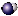 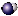 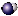 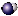 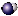 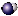 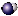 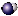 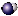 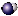 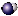 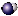 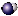 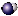 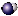 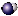 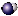 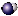 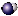 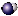 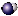 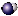 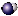 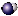 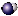 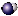 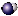 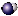 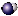 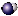 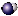 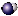 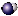 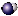 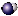 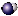 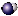 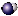 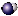 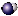 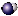 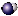 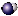 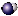 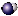 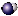 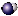 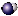 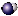 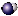 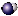 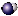 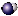 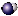 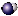 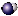 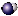 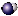 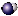 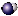 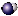 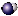 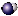 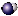 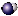 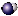 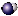 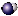 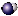 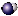 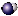 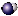 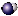 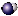 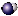 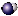 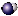 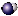 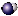 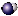 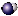 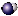 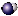 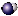 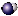 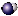 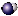 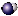 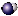 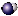 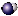 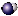 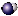 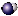 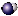 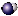 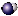 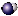 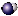 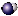 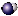 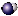 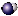 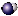 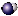 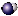 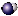 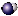 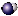 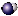 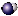 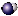 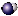 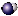 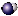 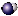 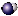 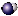 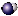 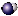 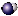 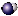 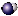 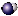 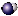 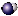 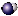 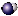 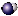 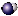 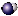 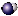 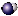 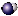 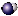 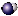 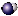 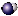 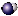 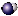 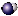 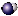 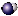 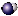 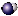 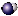 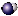 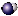 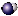 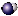 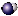 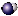 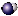 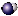 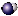 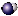 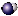 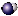 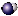 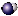 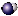 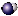 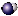 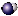 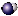 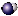 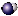 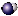 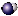 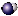 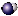 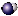 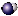 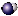 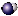 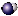 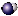 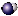 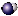 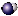 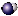 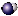 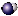 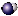 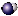 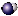 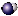 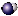 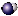 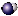 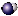 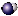 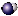 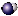 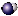 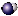 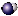 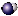 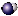 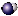 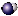 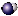 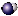 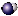 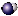 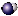 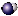 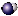 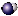 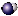 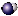 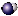 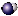 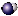 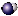 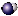 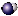 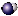 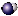 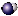 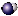 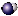 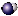 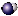 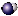 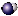 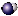 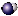 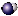 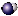 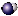 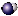 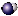 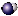 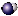 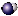 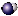 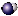 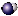 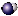 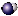 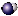 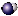 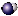 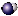 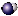 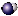 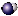 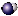 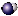 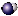 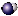 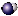 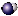 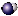 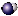 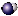 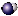 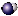 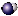 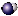 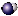 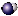 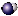 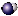 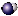 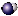 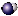 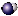 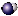 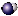 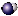 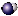 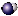 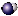 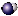 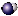 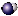 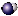 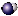 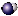 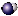 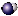 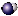 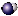 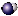 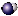 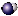 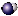 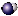 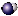 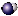 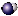 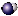 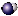 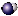 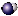 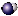 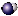 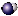 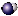 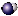 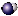 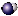 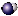 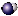 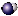 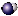 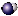 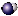 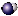 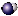 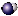 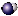 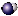 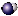 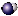 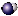 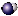 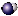 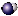 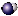 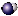 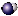 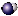 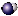 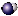 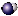 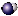 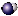 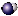 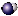 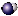 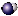 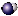 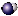 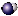 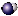 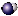 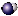 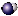 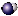 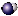 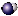 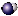 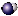 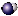 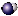 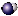 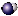 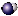 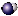 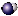 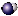 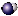 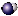 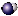 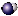 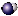 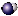 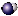 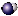 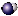 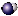 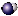 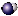 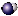 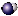 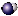 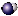 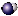 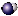 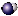 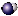 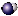 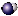 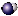 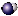 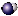 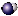 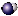 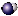 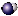 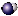 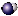 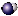 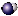 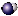 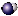 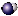 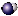 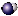 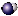 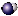 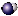 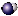 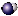 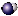 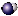 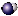 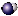 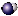 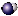 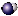 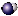 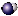 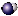 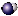 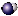 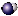 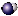 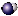 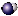 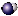 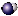 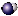 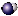 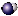 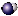 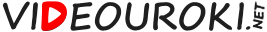 Твердые тела
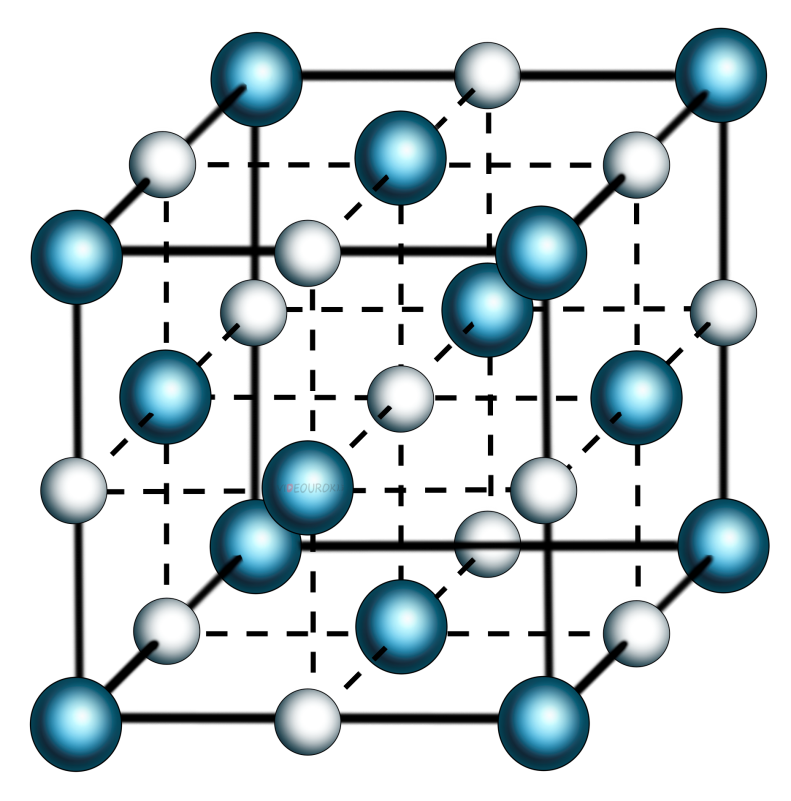 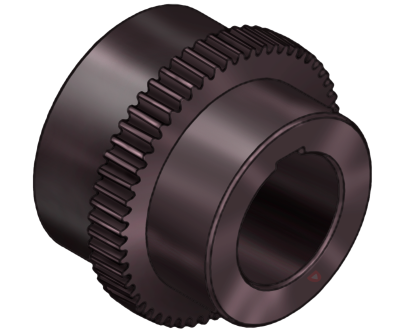 Кристаллическая решетка
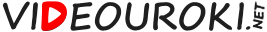 Жидкости
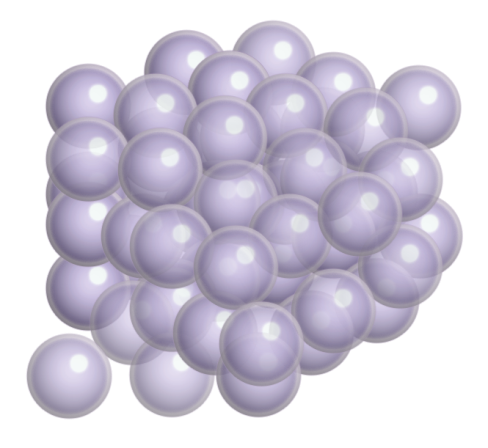 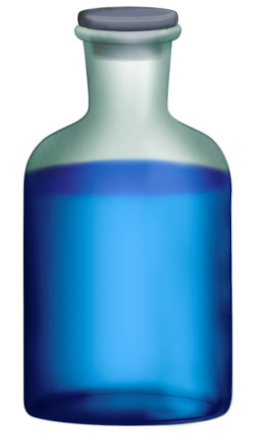 Жидкости практически не сжимаются!
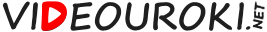 Газы
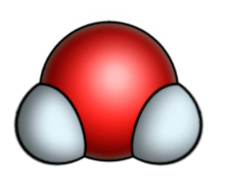 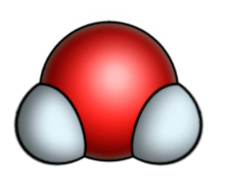 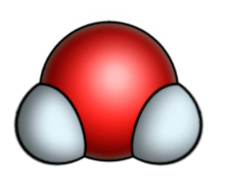 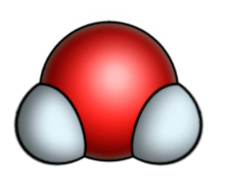 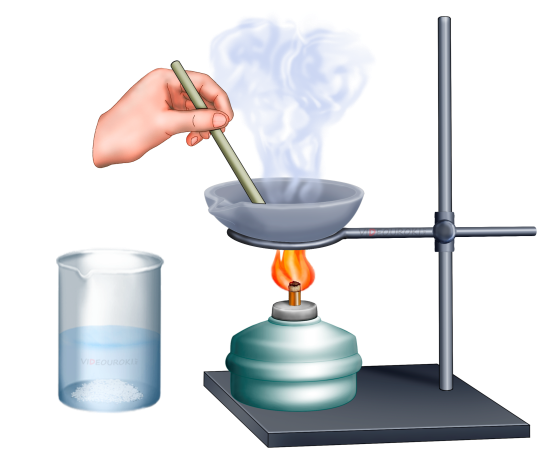 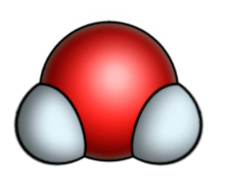 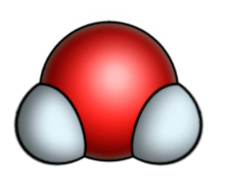 Газы легко сжимаются!
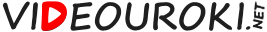 Твердые тела
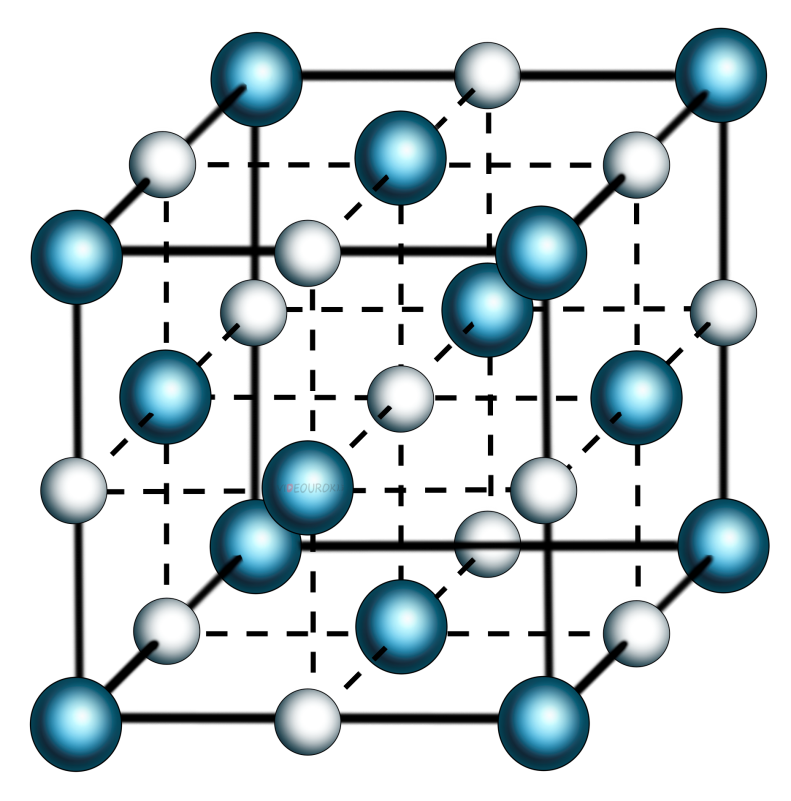 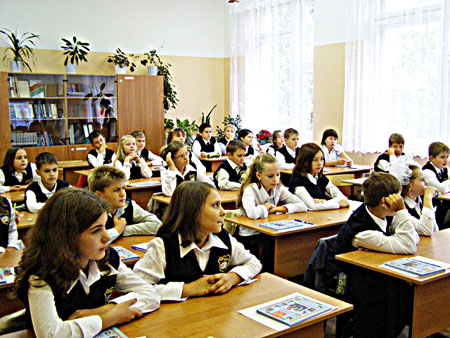 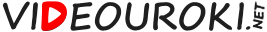 Жидкости
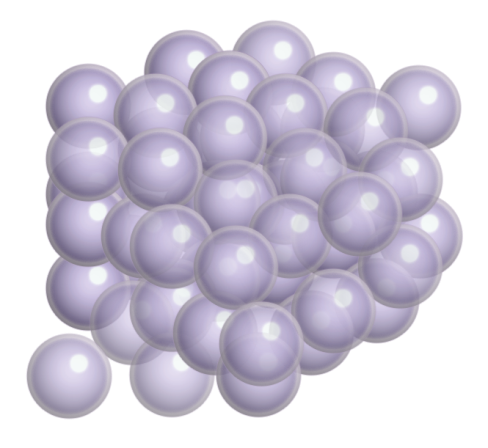 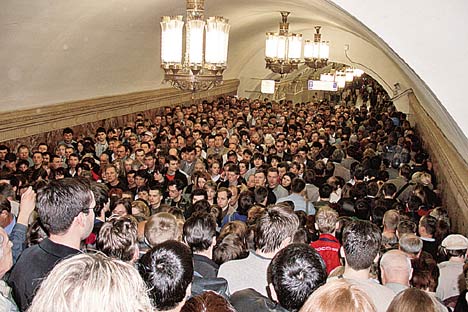 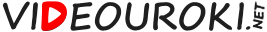 Газы
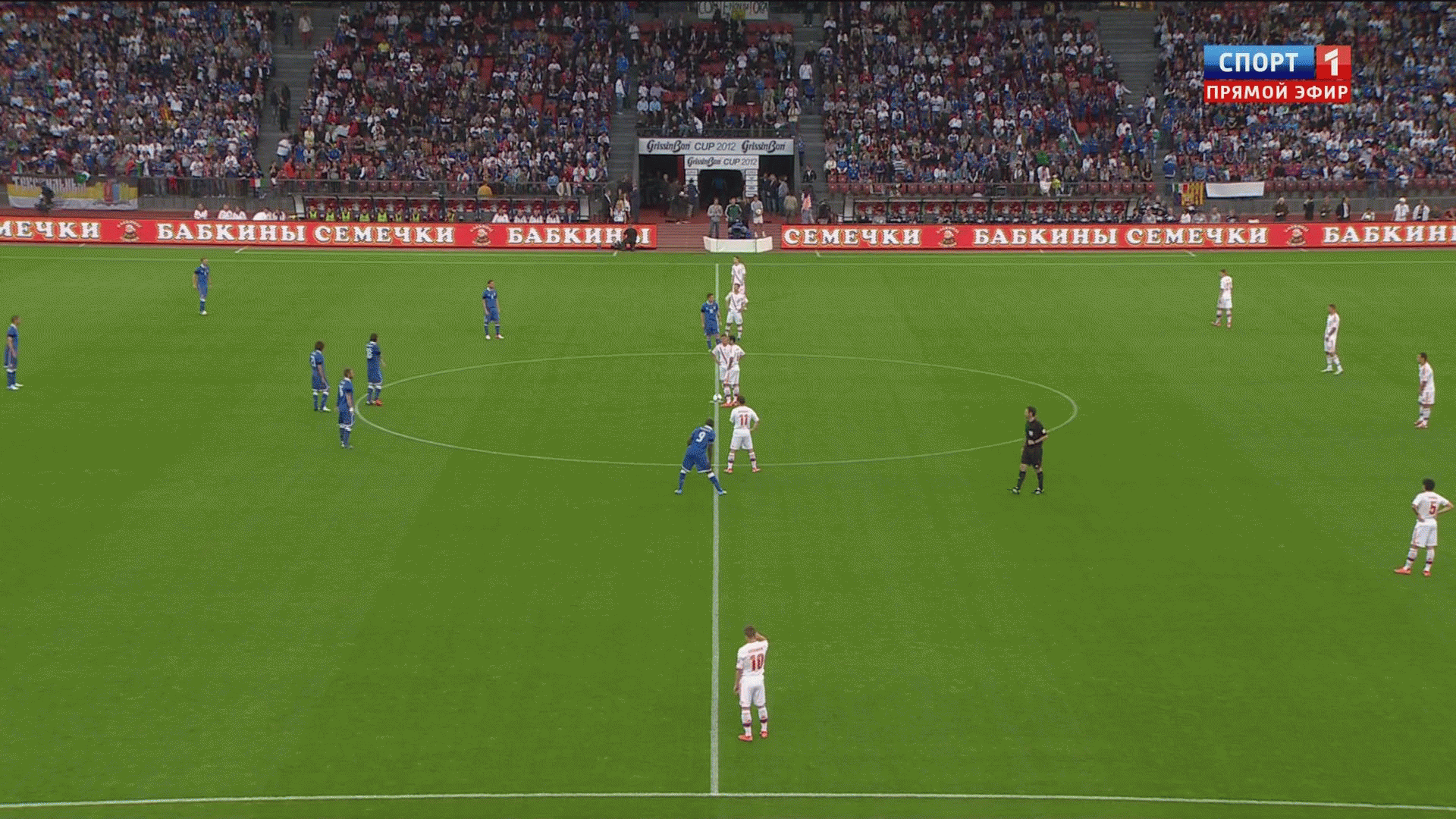 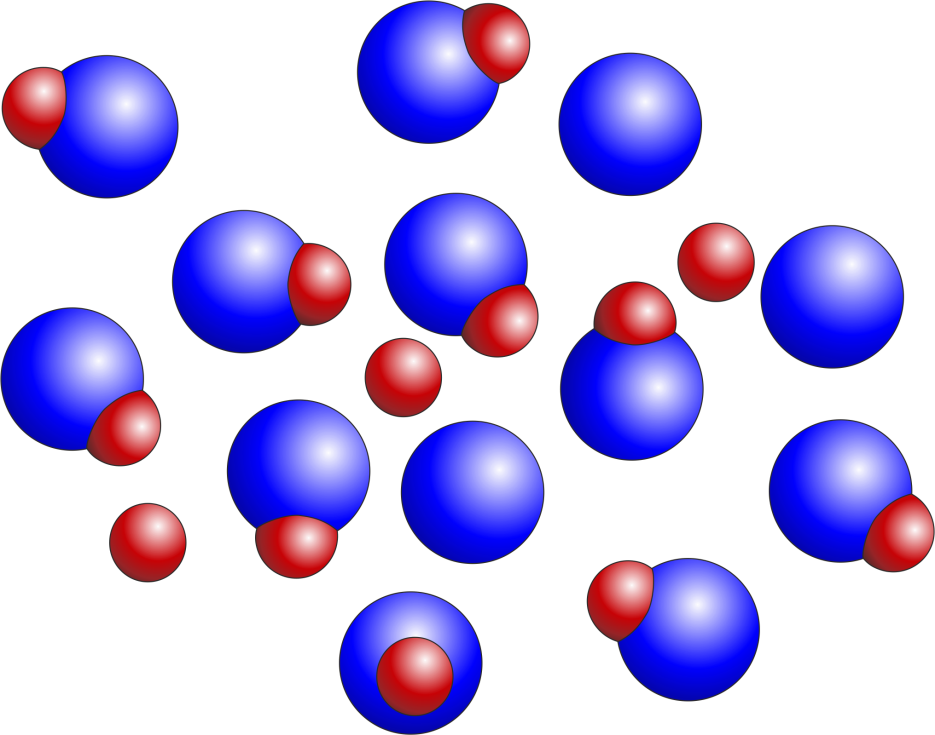 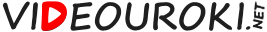 Аморфные тела
Аморфное тело — тело, обладающее как свойствами твердых тел, так и свойствами жидкостей.
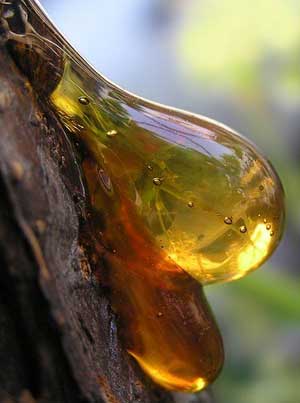 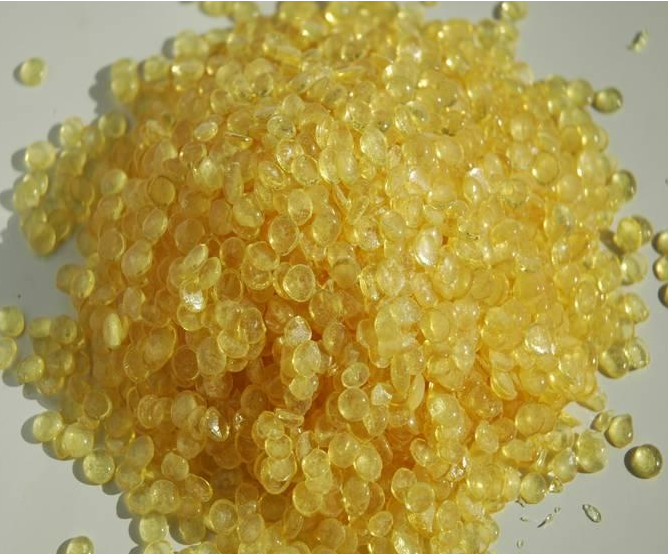 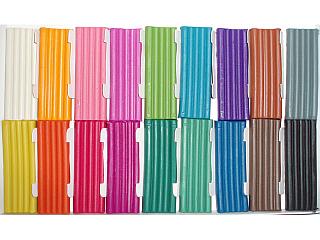 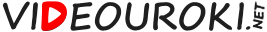 Основные выводы
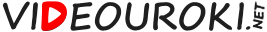